English-section 1
SELF INTRODUCTION
What is self introduction?
Self introduction is a way to share about who you are.
What things can you share to others?
Name
Address
Date of birth
hobby
Nationality
And what others need to know about you
When does it happen?
It happens when you meet new people or circumstance.
How to introduce yourself?
Here are some ways that we can use to introduce ourselves;
May I introduce myself?
My name is dinda putri
My nickname is dinda
2. Hi… I am sarah, and you?
3. friends, I would like to introduce myself. My name is …….
Grammar focus
Simple present tense is used to state ourselves.
Pattern:	s + v1 + o
		s  (I, you, they, we)
		s + v1s/es + o
		s (he, she, it)
Example;
People call me Jason.
I live in bali.
I adore my mother. She really likes cooking.
Simple present tense with to be
Pattern: 
		s + to be (is, am are) + o
Example:
I am from japan.
My favorite actor is brad pitt.
My house is small and clean.
I have two sisters. They are cute and smart.
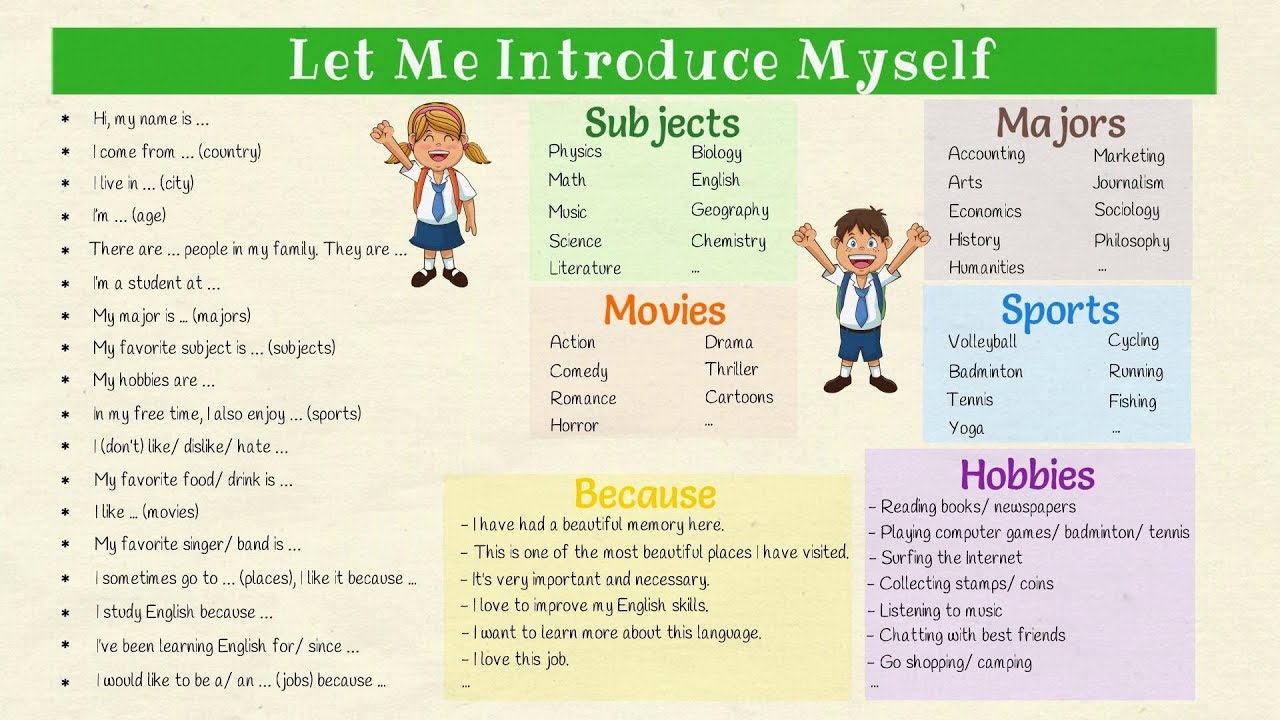 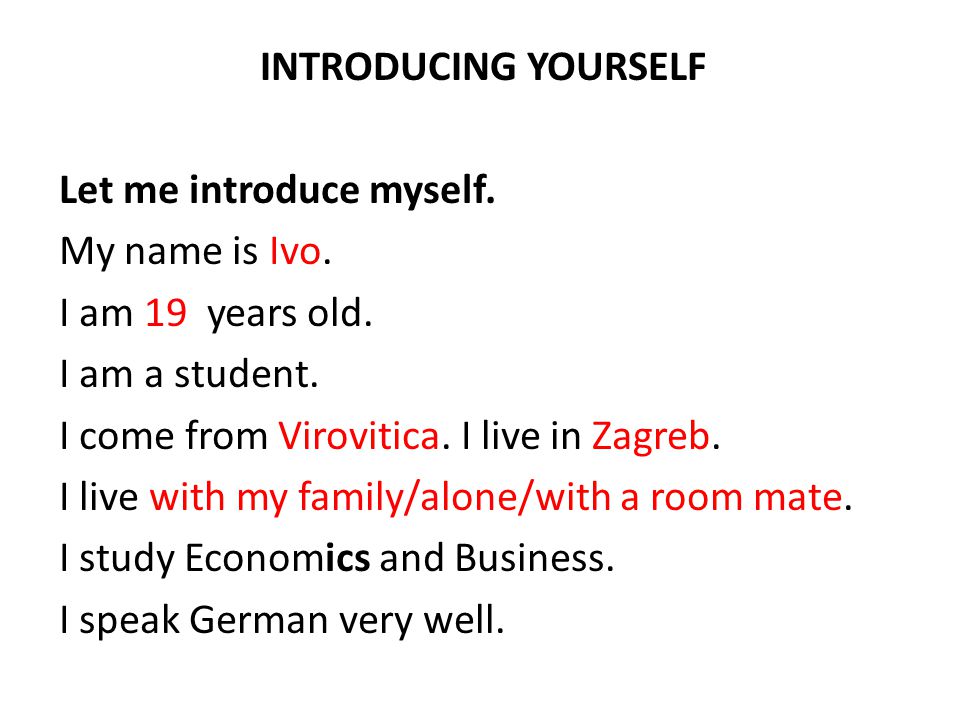 Now, it’s your turn to introduce yourself!